[Speaker Notes: 1:02]
Todays Agenda
Top questions and issues impacting clients
Navigating contract law challenges
A look forward past the pandemic
Q & A
Top Contract Questions and Issues from Clients 

Source of greatest exposures
Sectors most at risk
How Are Organizations Prioritizing Their At-Risk Contracts

Managing and triaging contract risks
Anticipating disruptions
Challenges For Relieving Contract Performance

Force majeure
At Common Law
Informal arrangements
Managing Disputes and Mitigating Unfulfilled Contracts

Amendments
Extrajudicial measures
Impact on relationships with key partners
Looking Past the Pandemic

Changes in contract language
Companies revaluating exposure to counterparty risk
Other changes to the contractual relationship
Guidance and Advice

Closely monitor what government programs/benefits/measures are available  

 Review your contracts carefully and often; COVID-19 and its effects are dynamic.  This has a significant impact on the applicability of force majeure clauses
Guidance Cont’d

Review your insurance policies carefully and often; because of the fluidity of the situation, business interruption, ingress/egress and other coverage will not remain static
Learn from the gaps.  Use the pandemic as an opportunity to better your contracts for your clients and organization going forward
Guidance Cont’d

Read the whole contract as you will find duties, obligations and remedies throughout
Questions for the Panel
Further Resources:
Bennett Jones COVID-19 Resource Centre 
Stewart McKelvey COVID-19 Developments and Legal Updates 
Miller Thomson COVID-19 Resources
Implications on performance under commercial contracts
Important clauses in construction contracts in light of COVID-19
Thank You From
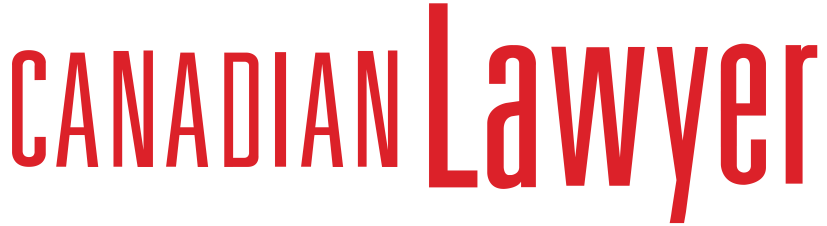